AMNT-20Visión general de las herramientas informáticasCómo acceder a los servicios,documentos y eventosOficina de Normalización de las Telecomunicaciones de la UIT
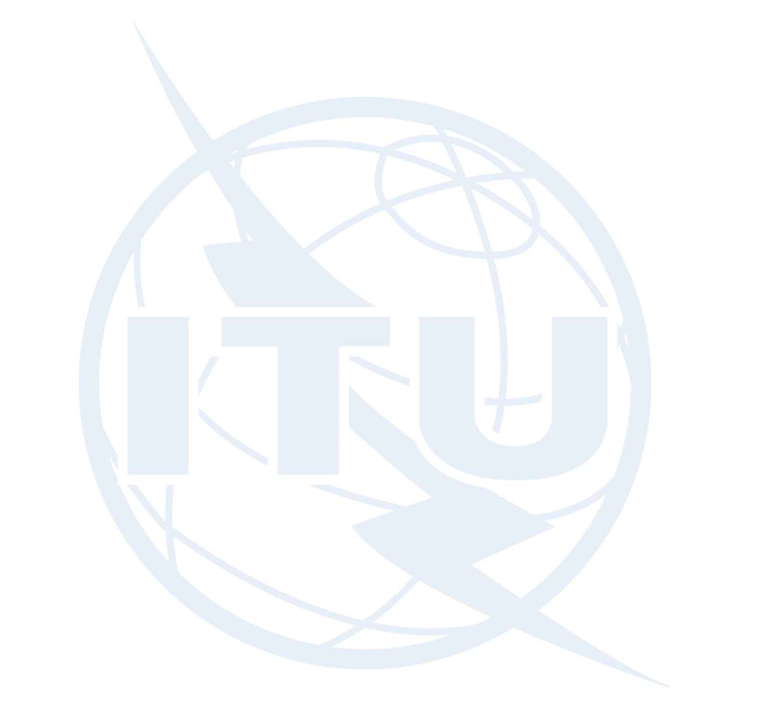 Introducción
El Sector de Normalización de la UIT ha elaborado una serie de herramientas informáticas destinadas a permitir, facilitar y contribuir a la participación en los trabajos del UIT-T.
Al ser este el año de la AMNT-20, consideramos que una introducción de esta visión general se hace aún más necesaria. Los preparativos en las Regiones están avanzando.
Teniendo en cuenta el brote de Covid-19 en todo el mundo, la Oficina tiene previsto dirigirse a TODOS e invitarlos a participar en los trabajos y a utilizar las herramientas informáticas puestas a disposición.Muchas gracias.
2
Herramientas informáticas que puede utilizar para su trabajo con nosotros
ITU MyWorkspace – Cómo accéder el trabajo del UIT-T en cualquier momento:
ITU Translate– Lectura de los documentos en cualquiera de los seis idiomas oficiales
ITU-T Mailing lists - Recepción de la información más reciente
ITU-T E-Meetings - Reuniones virtuales del UIT-T
Comunidad de Expertos del UIT-T – Conectarse con otros
Eventos de la UIT y del UIT-T– in situ y en línea
ITU-T Cloud– almacenamiento de ficheros
3
MyWorkspace
4
Acceso a MyWorkspace del UIT-T
https://www.itu.int/myworkspace/
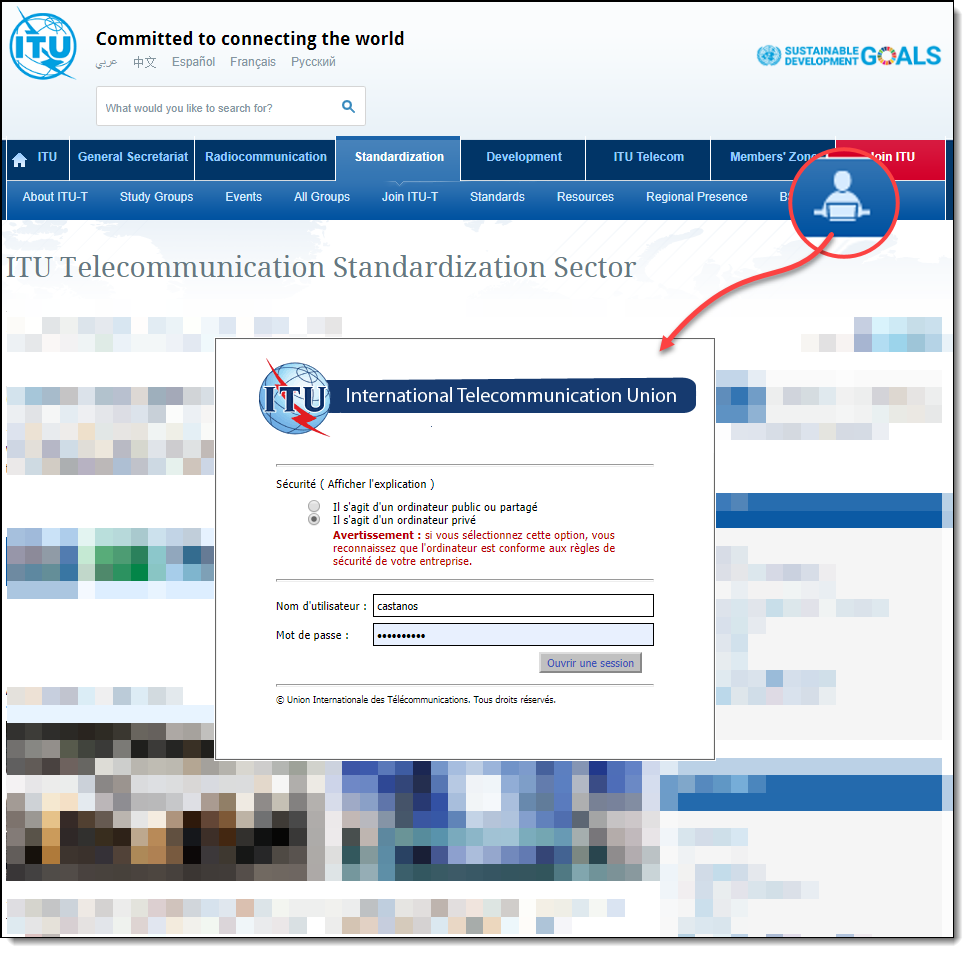 Accesible desde la página web del UIT-T:
itu.int/itu-t
Con su cuenta de la UIT
MyWorkspace – App para equipos de escritorio o móviles
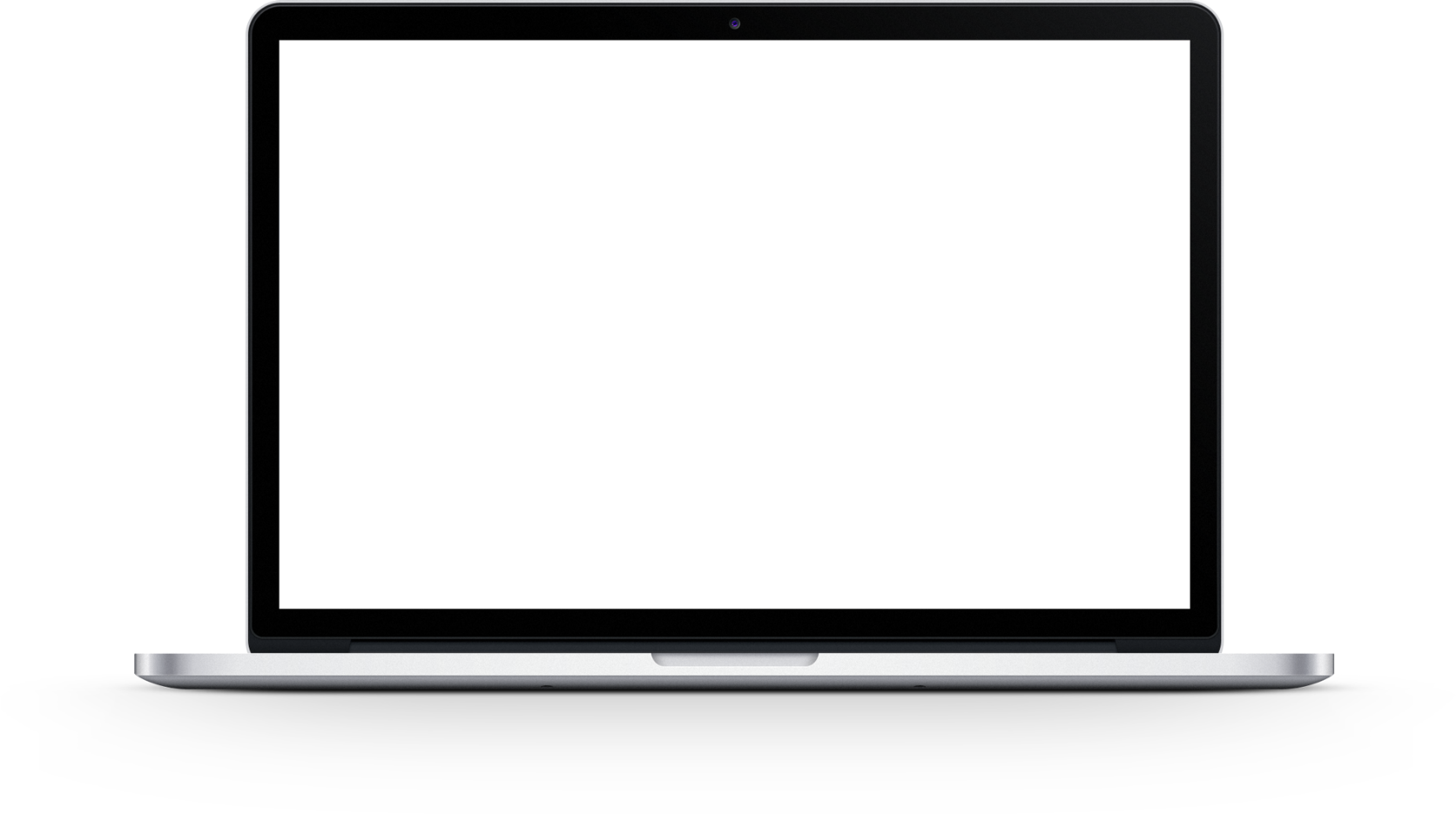 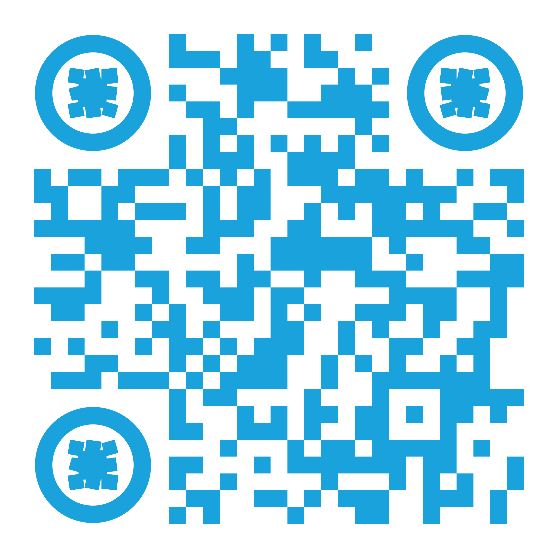 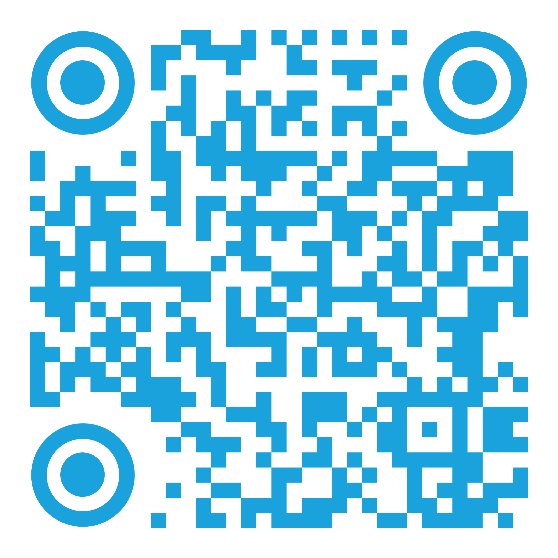 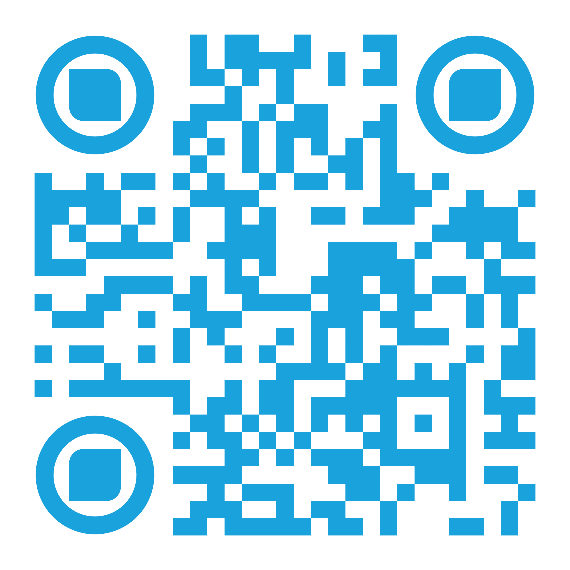 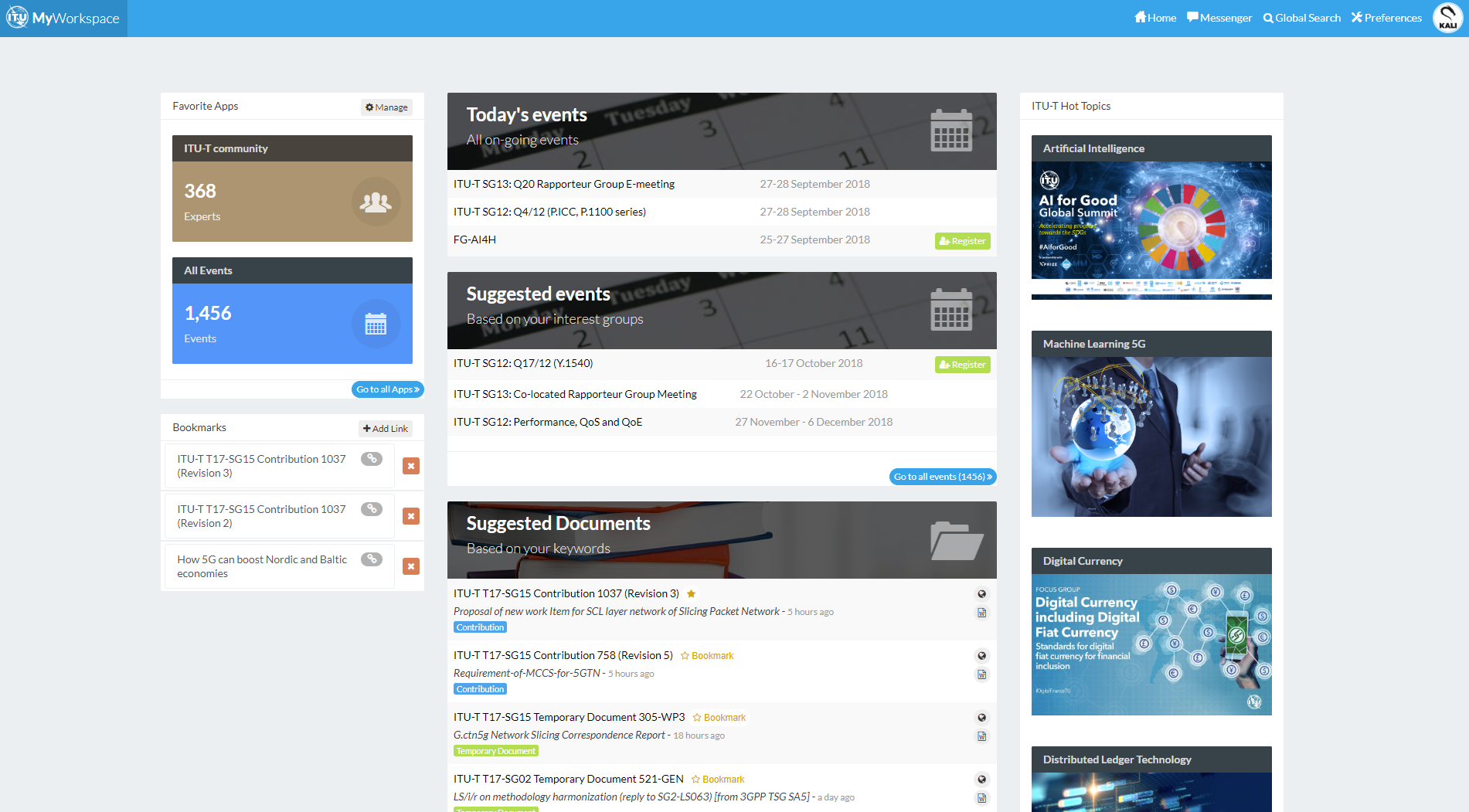 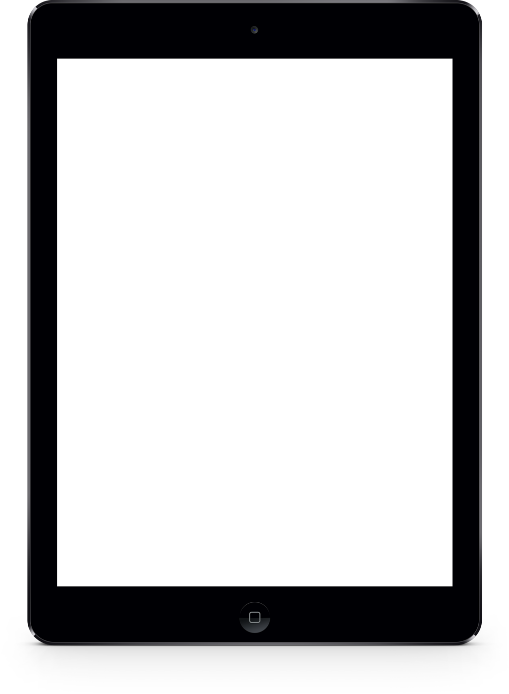 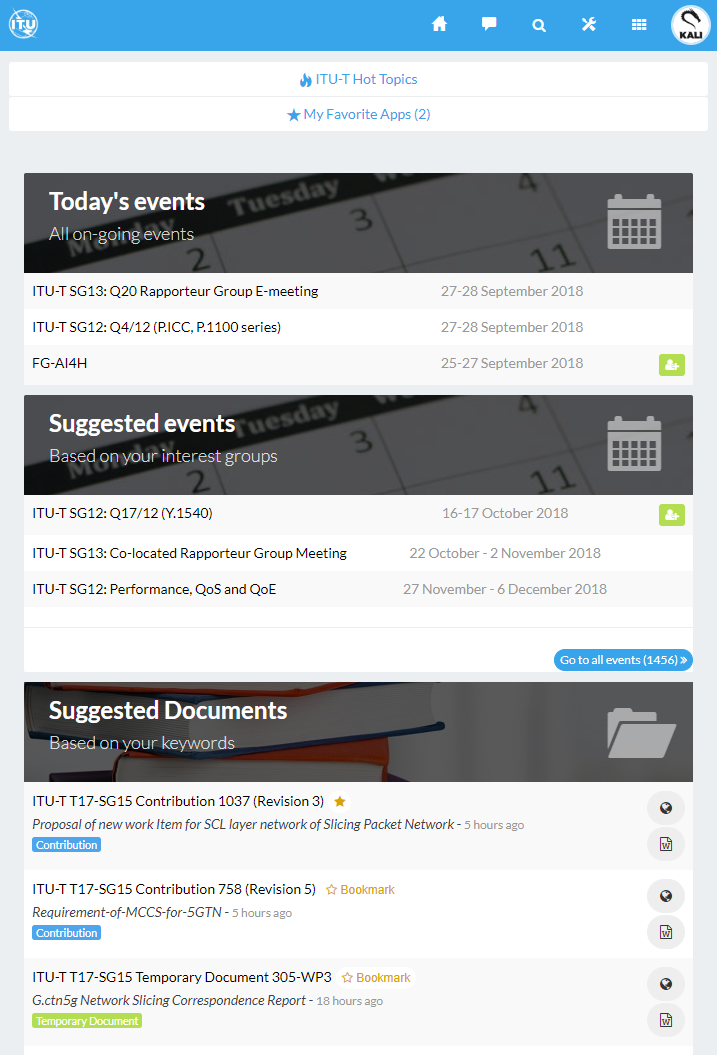 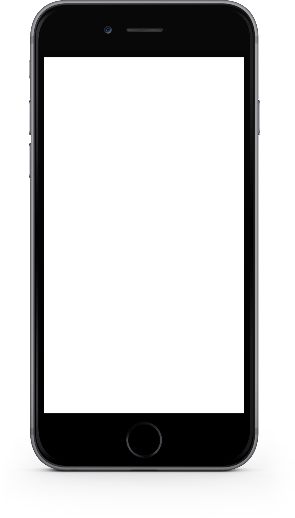 Web
Android
IOS
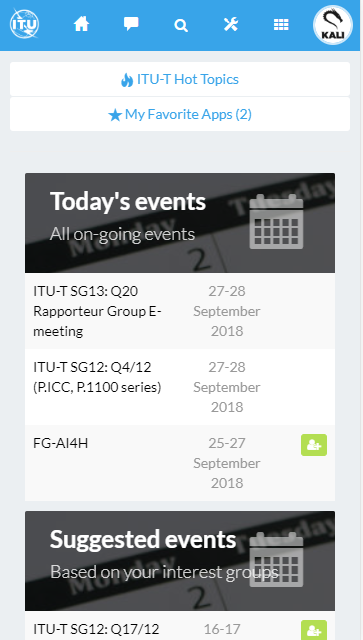 handle.itu.int/11.1002/apps/mws-android
handle.itu.int/11.1002/apps/mws-ios
itu.int/myworkspace
ITU TranslateLectura de los documentos en cualquiera de los seis idiomas oficiales 中文 English Español Français Русский
7
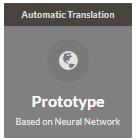 – ITU Translate: Basada en el aprendizaje automático
https://www.itu.int/myworkspace/'/my-workspace/translate
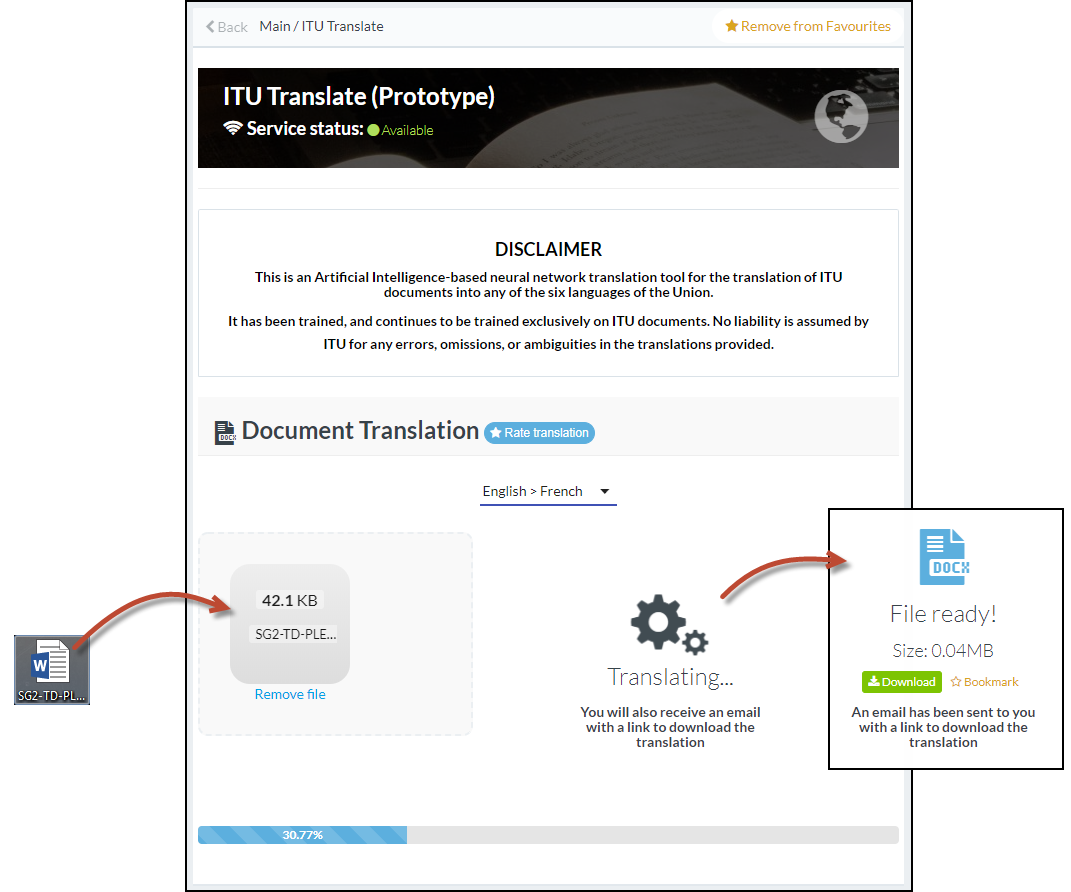 Integrada con una solución de fuente abierta basada en redes neurales
Entrenada exclusivamente con documentos de la UIT en 6 idiomas
Alto rendimiento/calidad al traducir los documentos de la UIT
Los documentos traducidos mantienen el formato del documento original
Formatos soportados:
Docx (Production)
PPTX, PDF, XLSX (Beta)
Listas de correo del UIT-TRecepción de la información más reciente en su buzón
9
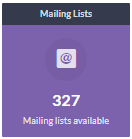 Listas de correo del UIT-T
https://www.itu.int/myworkspace/'/my-workspace/mails
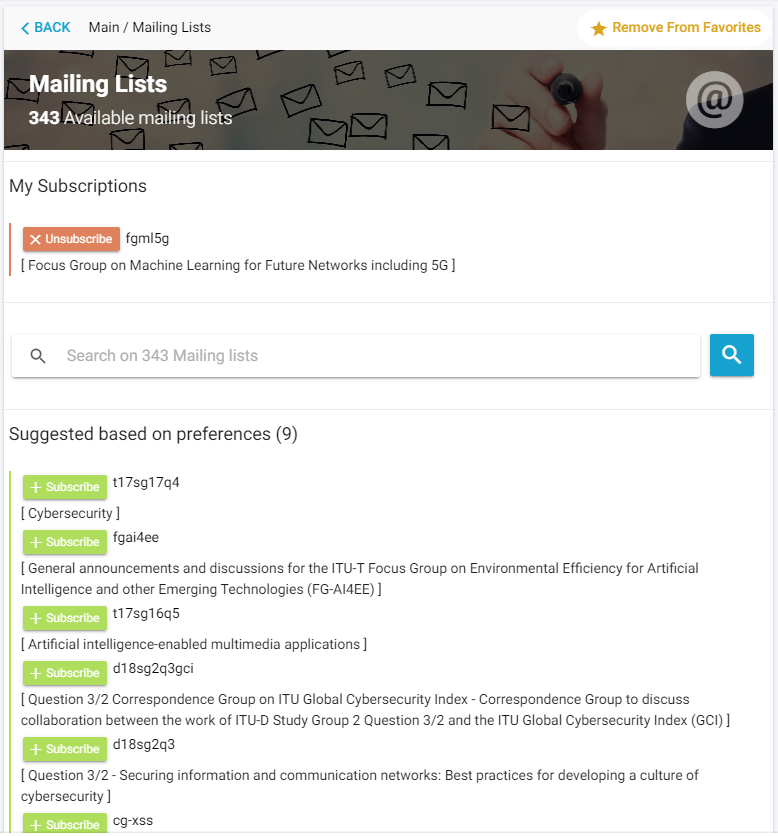 Forma rápida de suscripción a las listas de distribución de la UIT
Fácil buscar listas de correo (visibilidad mejorada)
El usuario puede gestionar la suscripción a una lista de correo y ver el estado de las solicitudes
Listas de correo sugeridas basadas en preferencias
Reuniones electrónicas del UIT-T
Un UIT-T totalmente virtual
11
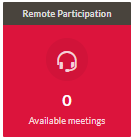 Reuniones electrónicas del UIT-T
https://www.itu.int/myworkspace/é/my-workspace/remote_participation
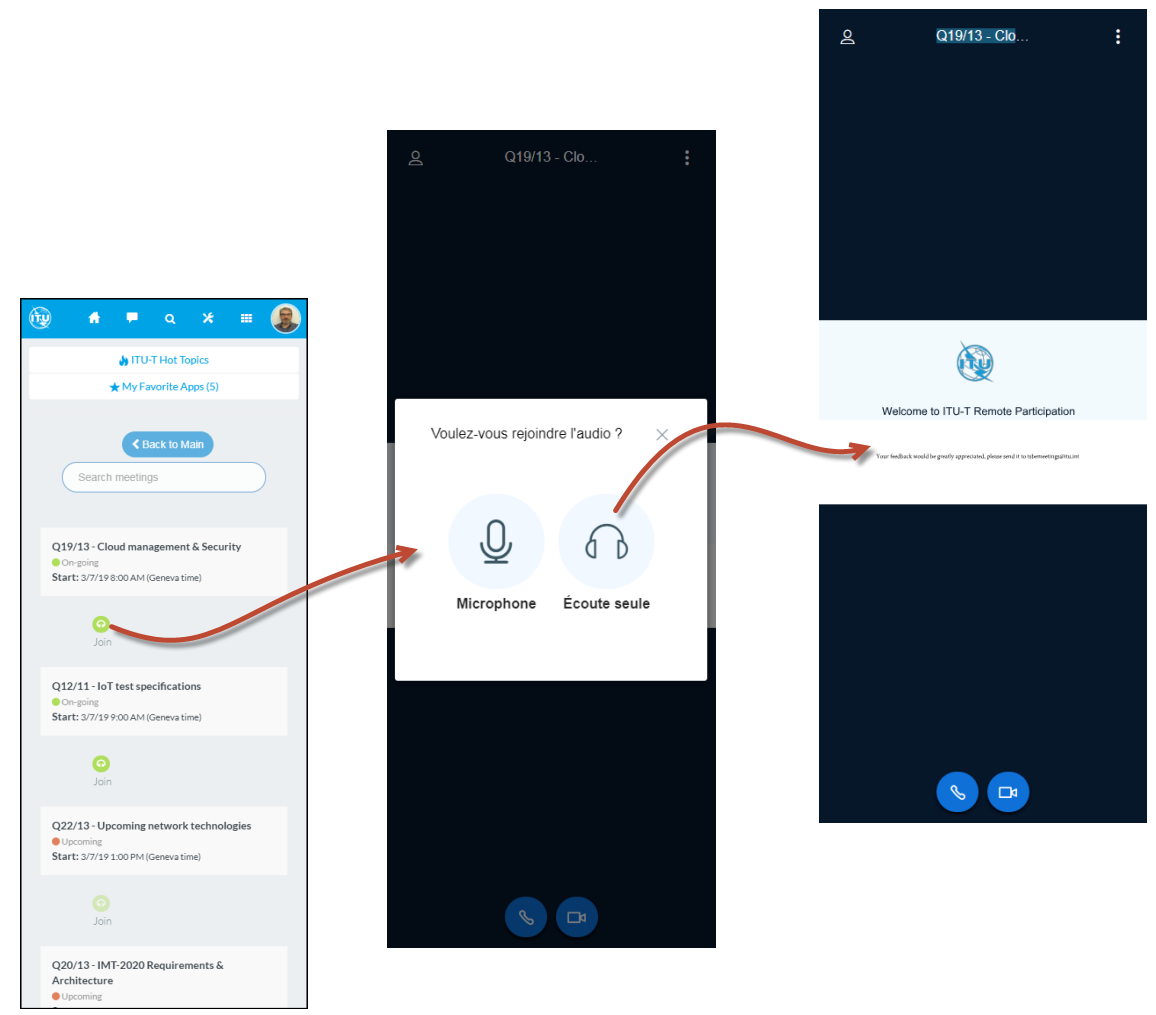 Solución integrada de código abierto (BigBlueButton)
Audio, vídeo, diapositivas y pantallas realmente compartidas
Aplicación web y móvil
Flexible y escalable
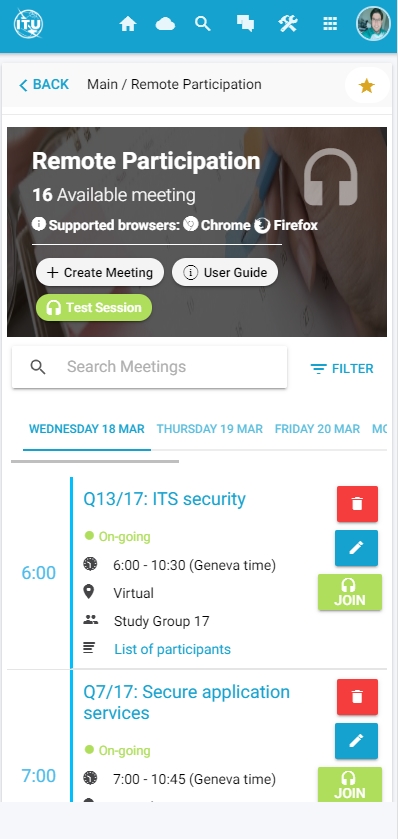 Comunidad de Expertos del UIT-TConectarse con otros
13
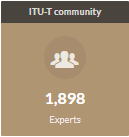 Comunidad de Expertos del UIT-T
https://www.itu.int/myworkspace/'/my-workspace/community
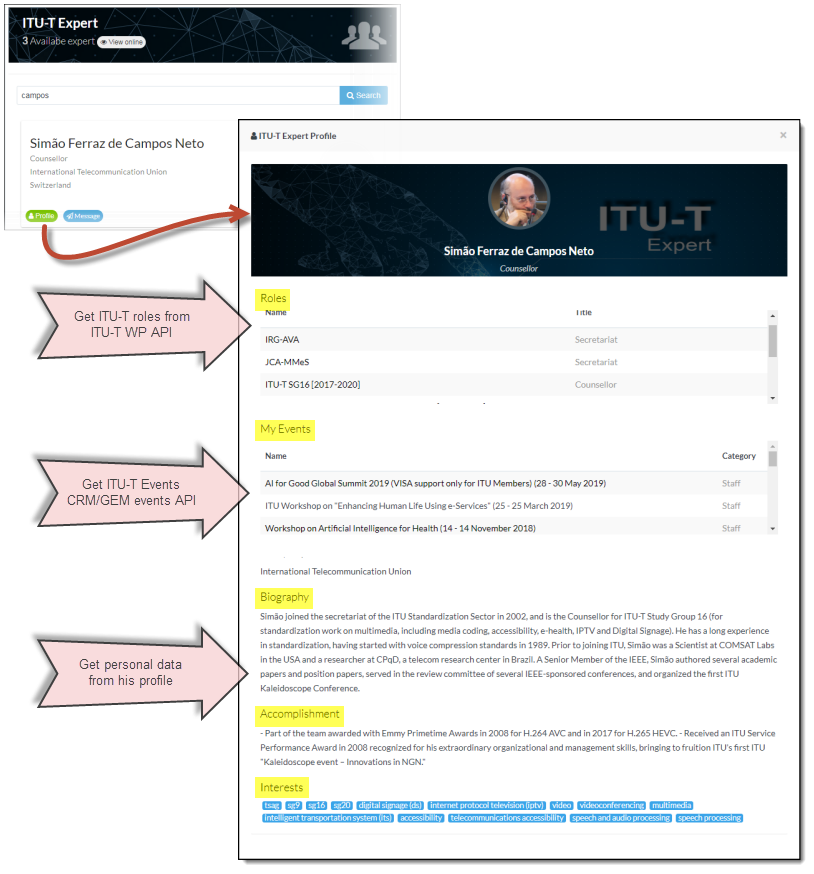 Visualización de los datos de la cuenta UITy de la base de datos del programa de trabajo del UIT-T
Acceso al perfil completo de expertos del UIT-T
Comunicación en tiempo real entre miembros
Eventos del UIT-TCuándo, dónde, en linea, en sede
15
Calendario de eventos del UIT-T
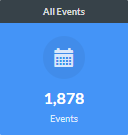 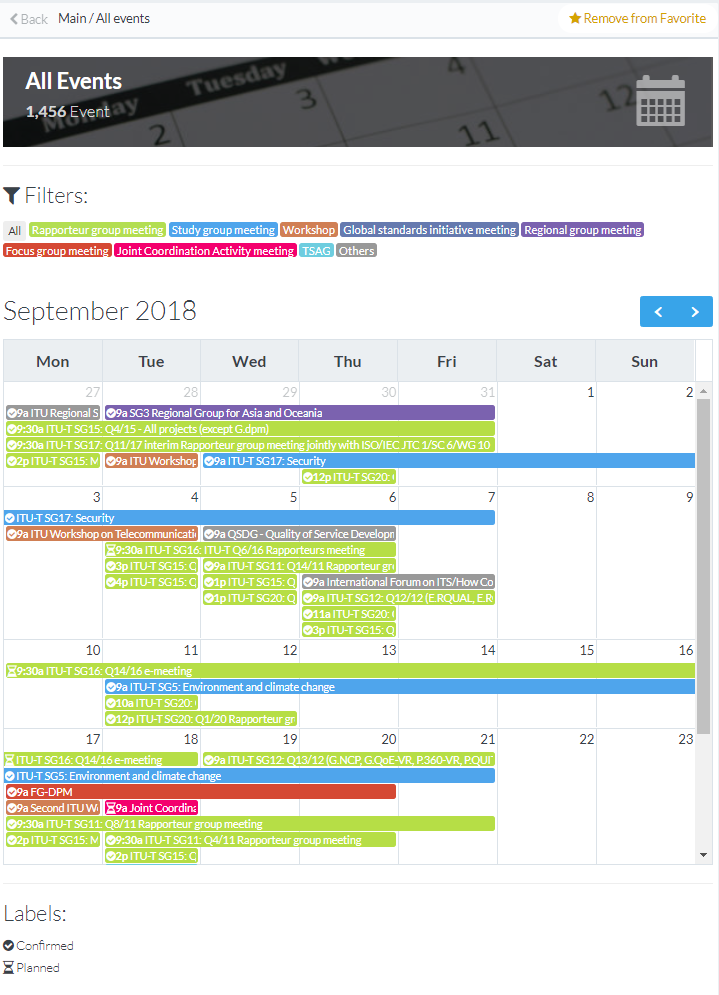 https://www.itu.int/myworkspace/'/my-workspace/allevent
Calendario de todos los eventos planificados de la UIT
Personalizable por tipo de evento
Acceso directo a la inscripción a eventos
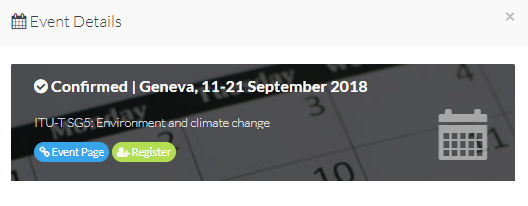 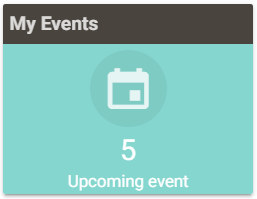 MyEventsNUEVO: Reuniones y creación de redes de contactos
https://www.itu.int/myworkspace/'/my-workspace/myevents
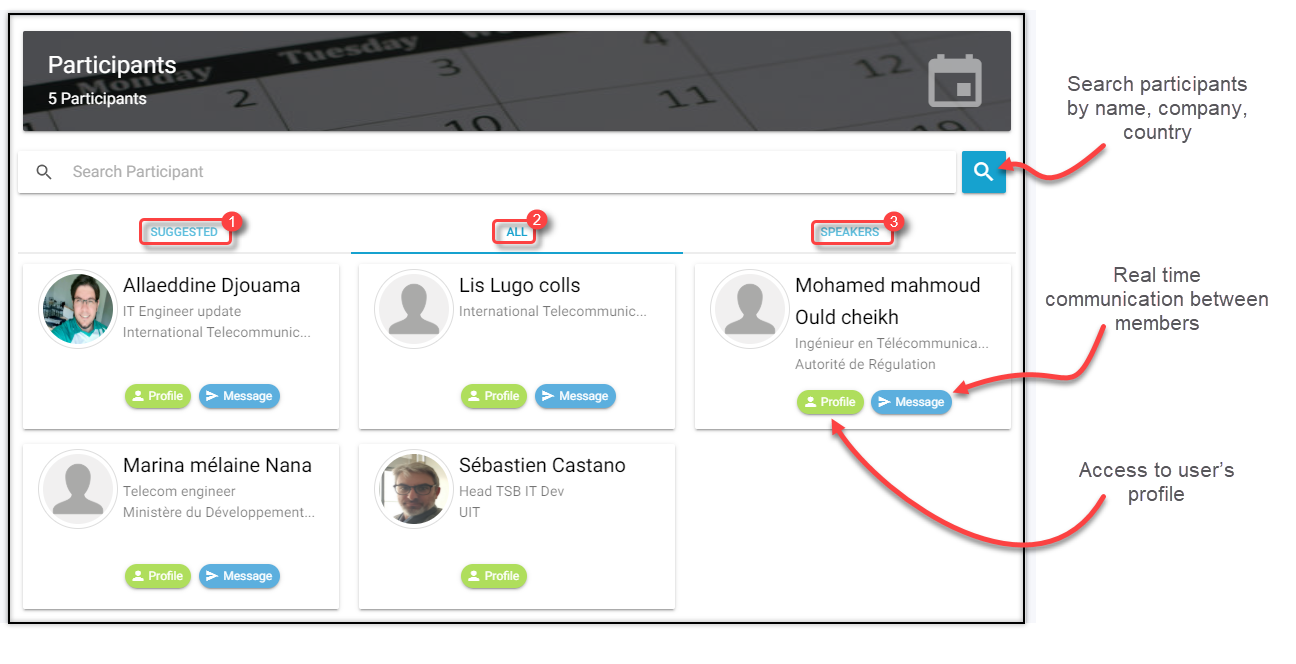 Acceso directo a los participantes
Búsqueda de contactos (Matchmaking)
Orden del día en vivo
Notificación en tiempo real
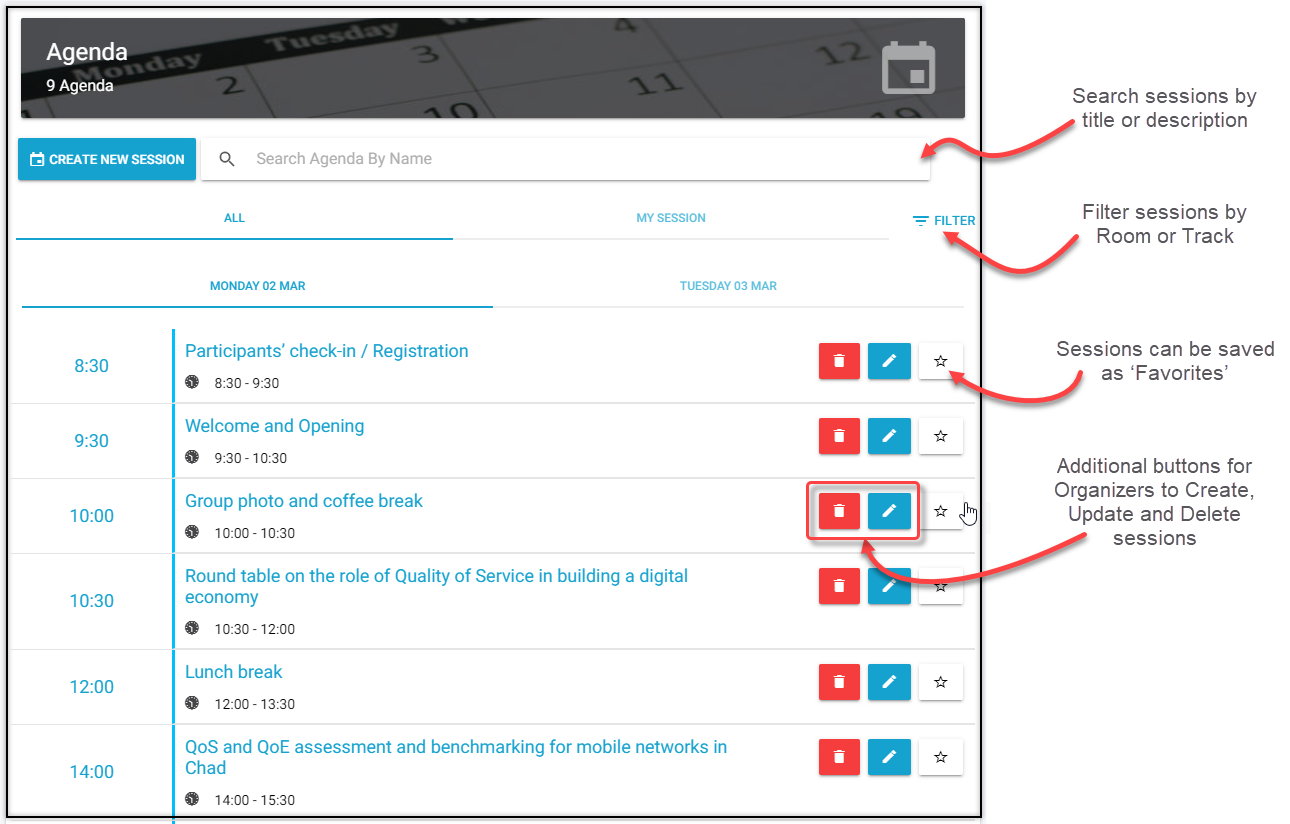 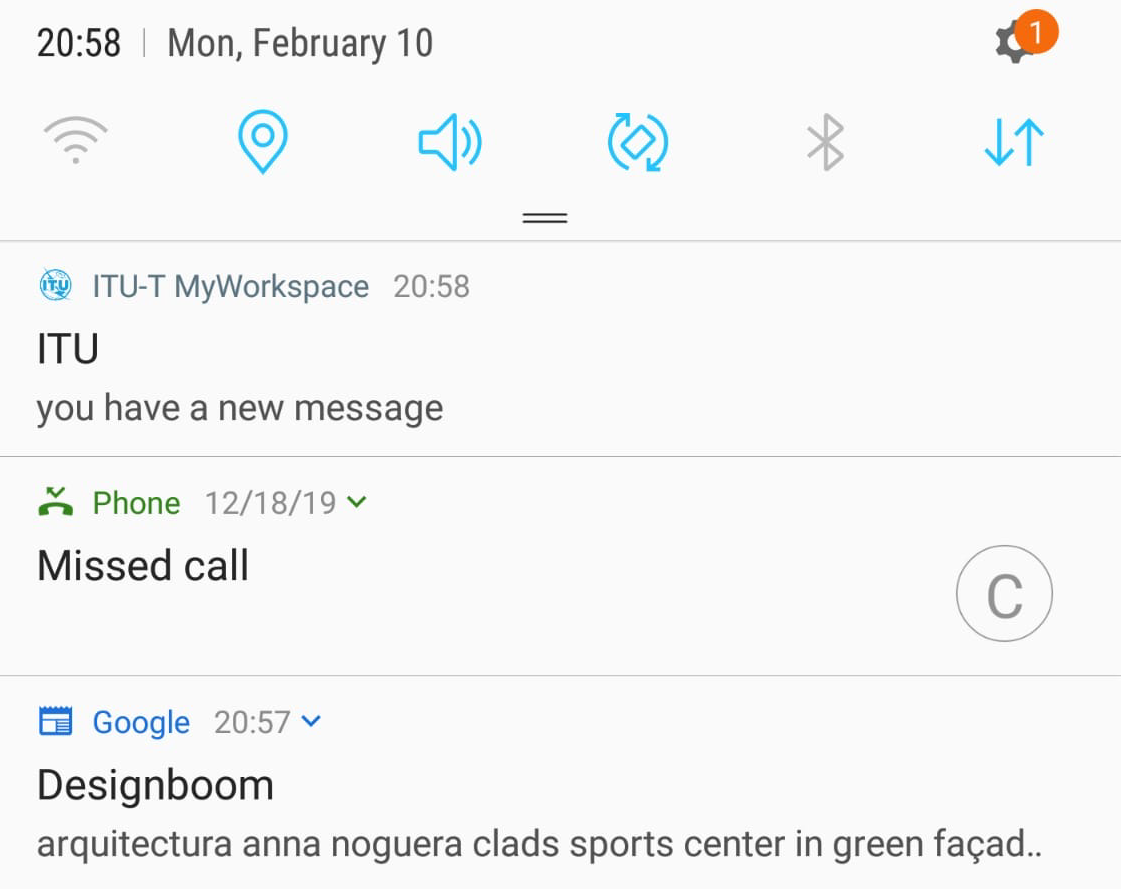 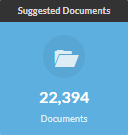 Eventos y documentos sugeridos
https://www.itu.int/myworkspace/'/my-workspace/documents
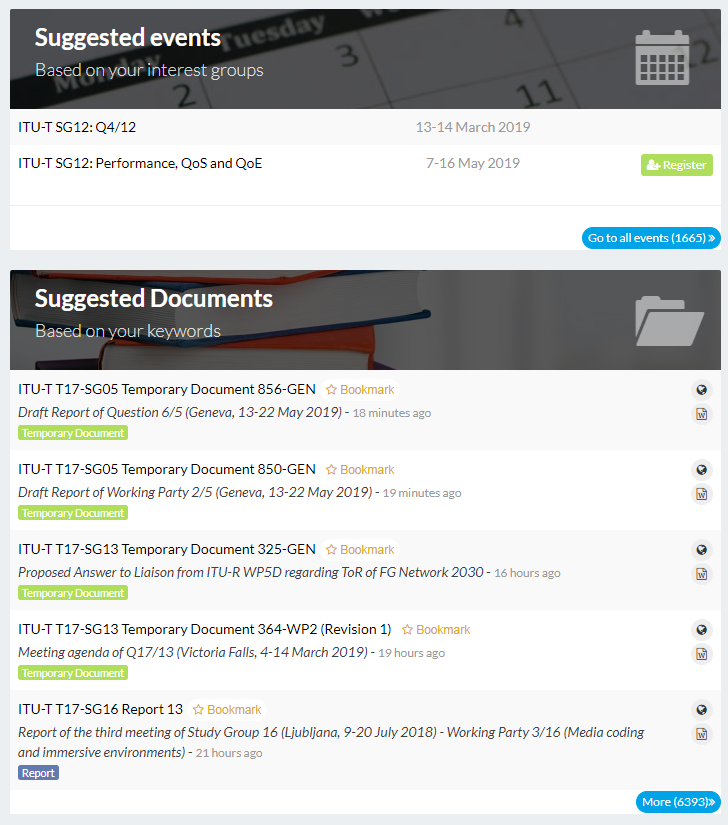 Acceso rápido a diferentes documentos y temas
Fácil acceso al sitio correspondiente o para descargar el documento
Posibilidad de marcar documentos
Nube del UIT-T
(ITU-T Cloud)
19
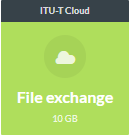 Nube del UIT-T: Comparta y almacene ficheros
https://tsb cloud.itu.int/
Solution integrada de código abierto (NextCloud)
Solución para compartir y almacenar ficheros en la nube
Almacenamiento en los locales de la UIT
Aplicación para web y equipos móviles
Integrada con el sistema de autentificación de la UIT
10 GB por usuario
Criptado
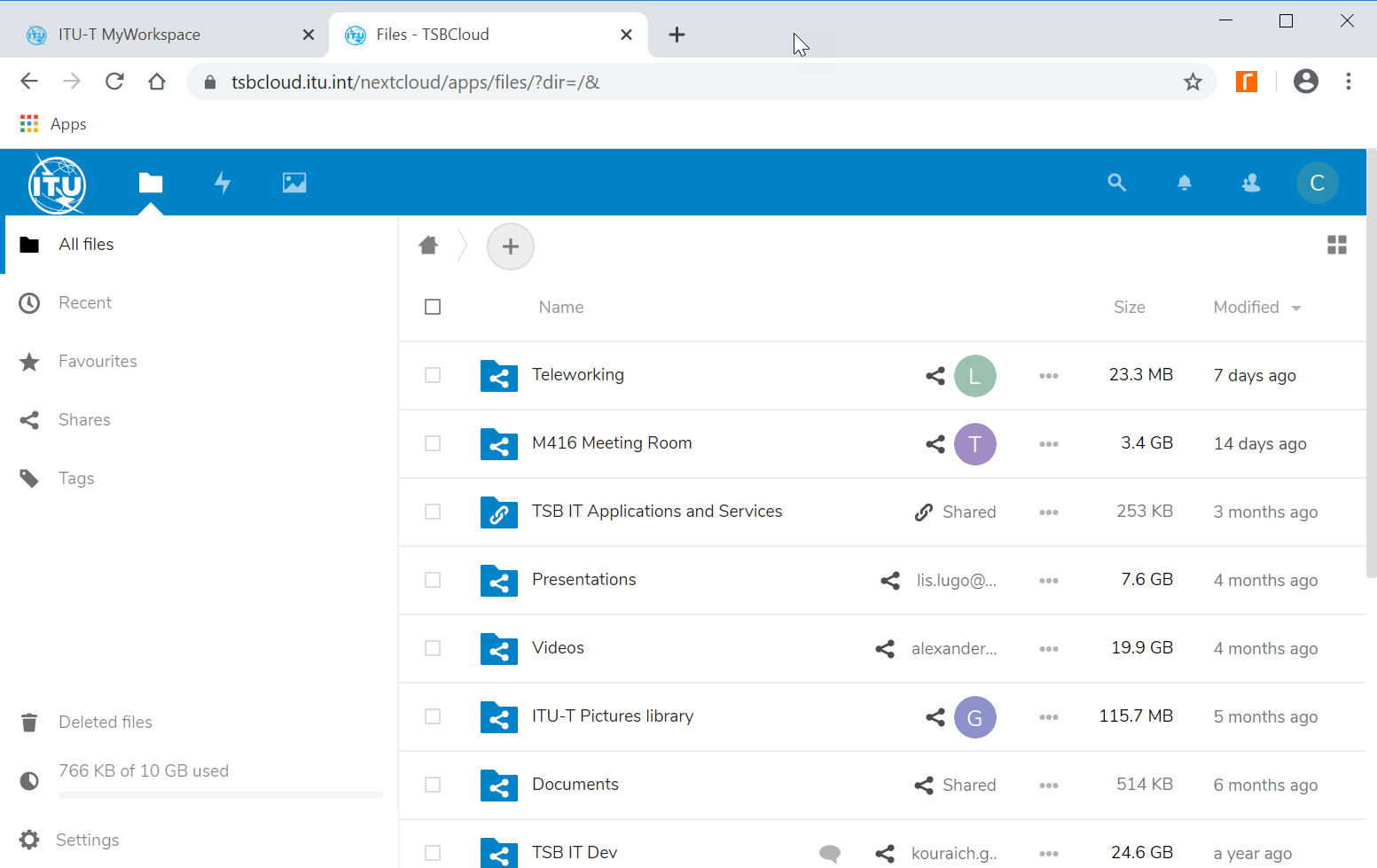 Esta presentación es el resultado de un gran trabajo en equipo de los diseñadores y del personal pertinente de la Oficina de Normalización de las Telecomunicaciones de la UIT.

Si tiene preguntas o si necesita ayuda diríjase a
tsbitdev@itu.int



Personas adicionales de contacto:Sébastien CastanoHead TSB IT Applications DevelopmentTel.: +41 22 730 6224
Sebastien CASTANO, Allaeddine DJOUAMA, Lis LUGO COLLS, Kouraich GHARSALLAOUI